Liste de courses :


Eau 
Vin
Jus
Cidre
Panach’one
Number one
Cider
Manta
Sprite 
Red bull 
Coca
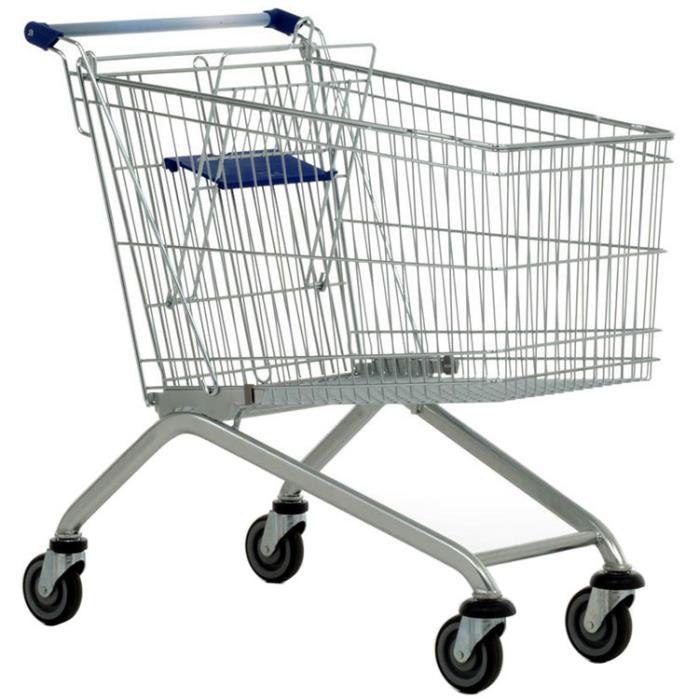 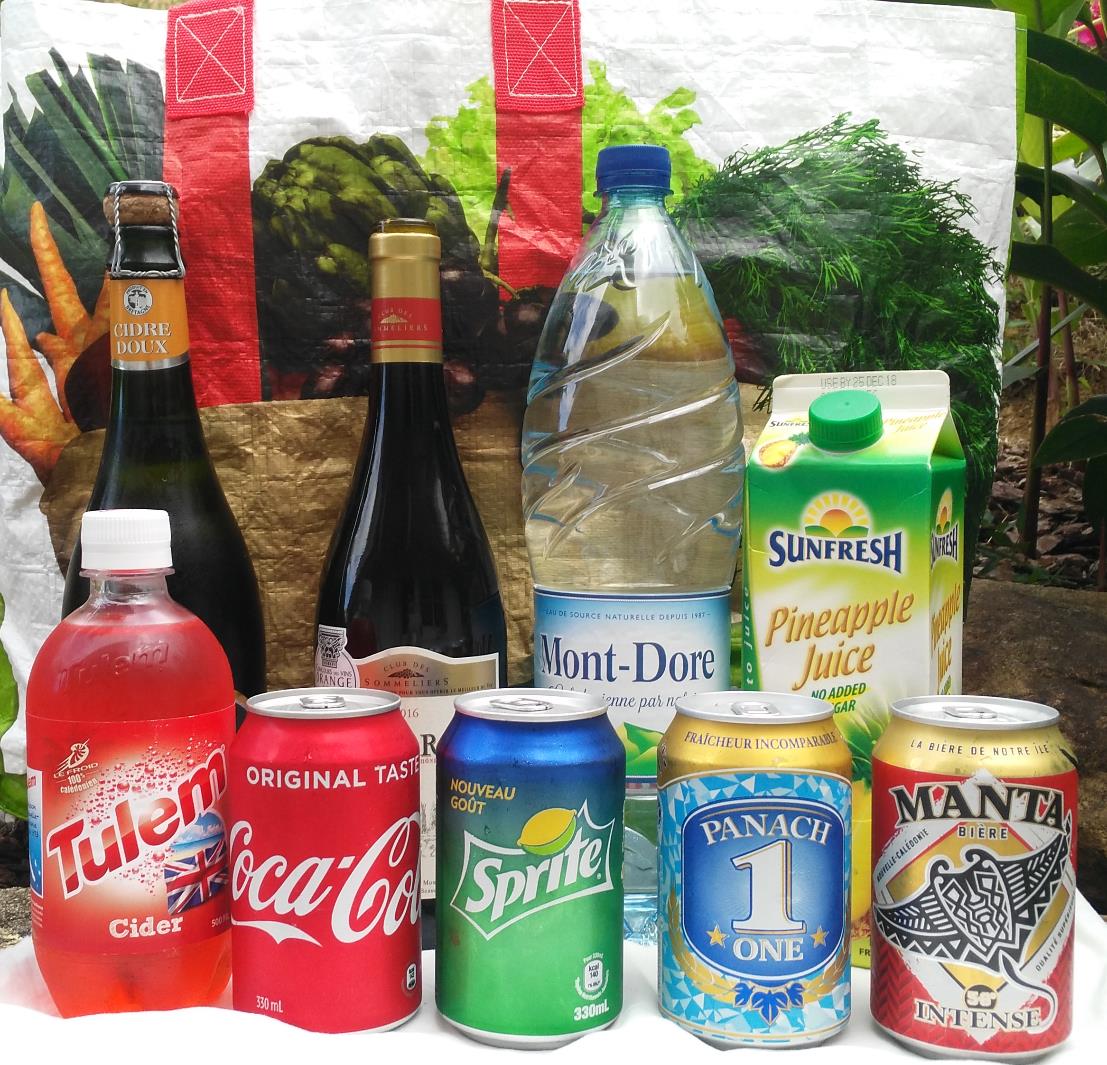 Reconnais-tu les boissons 
de la liste ?
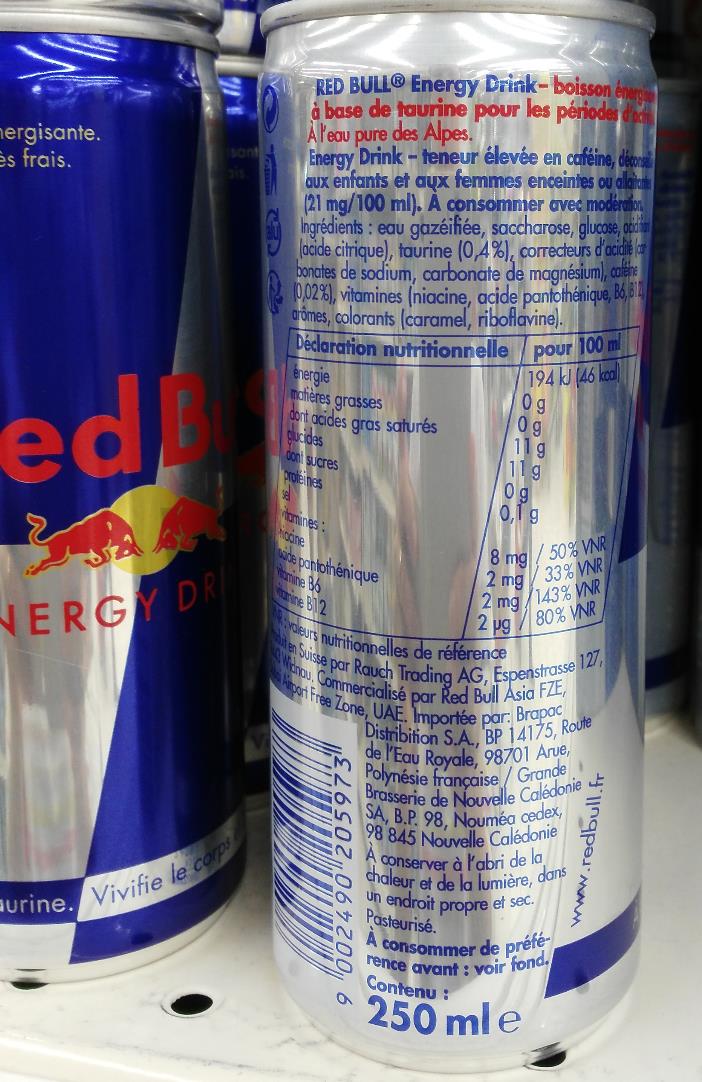 Red bull
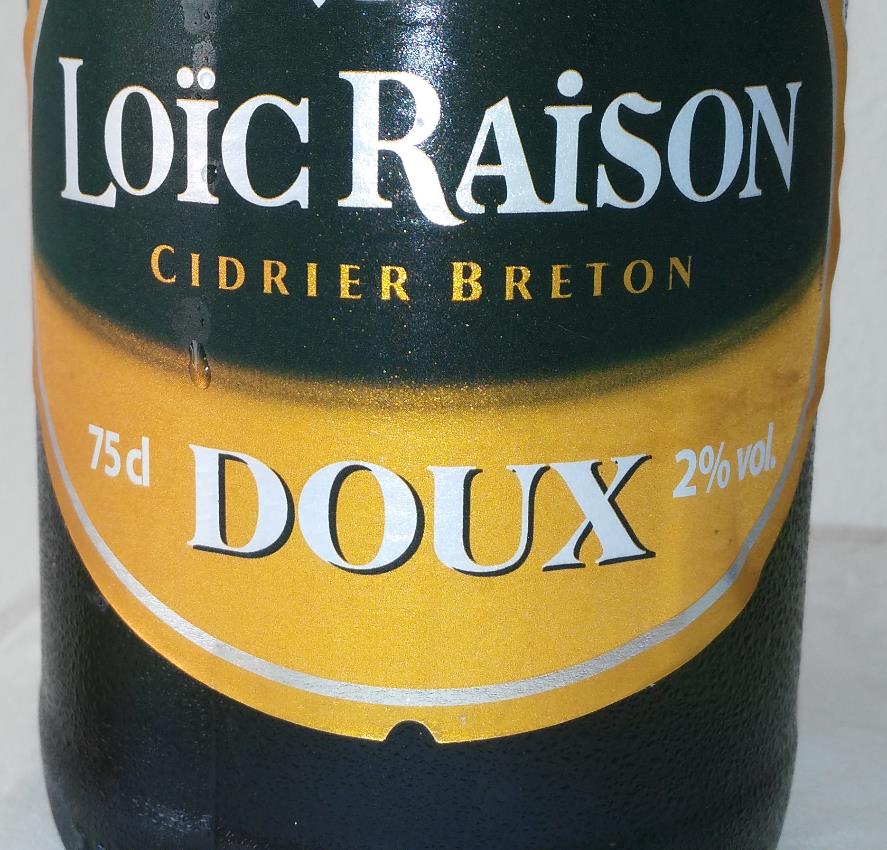 Cidre doux
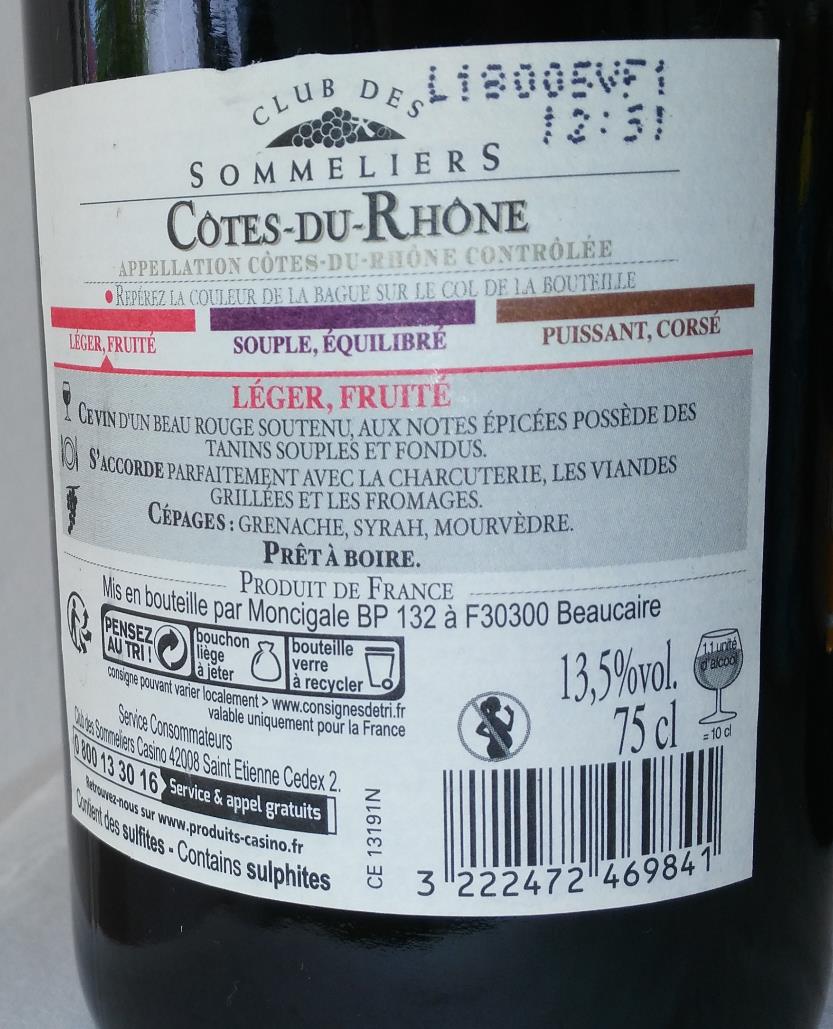 Vin
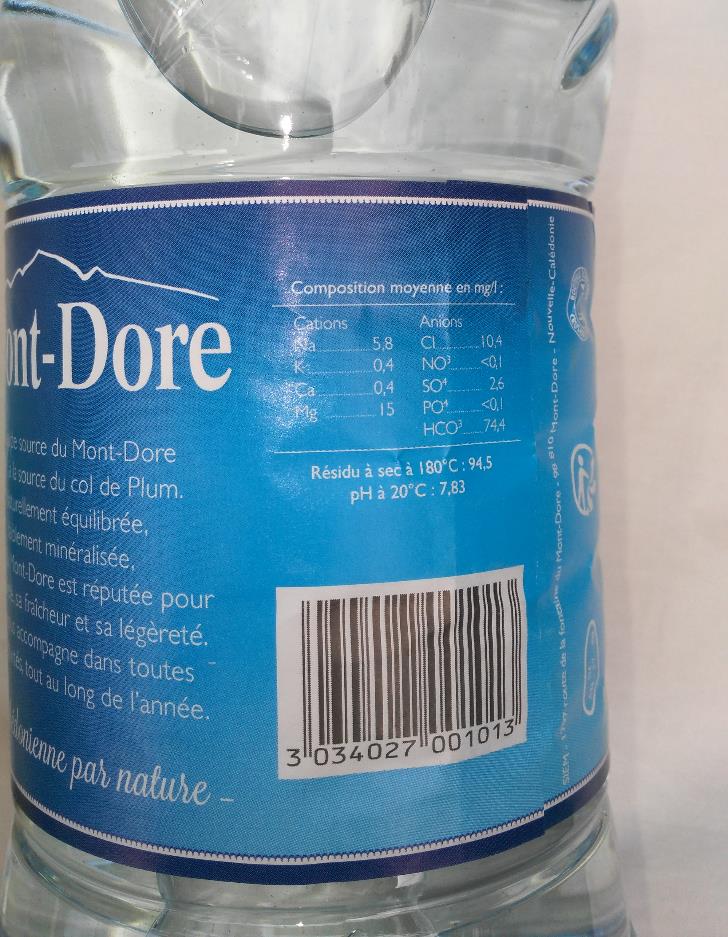 Eau
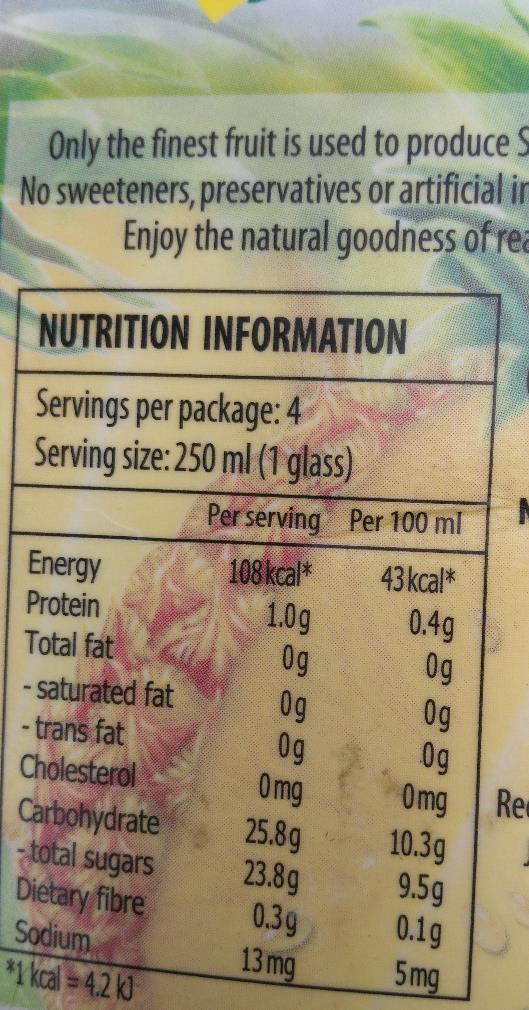 Pur jus
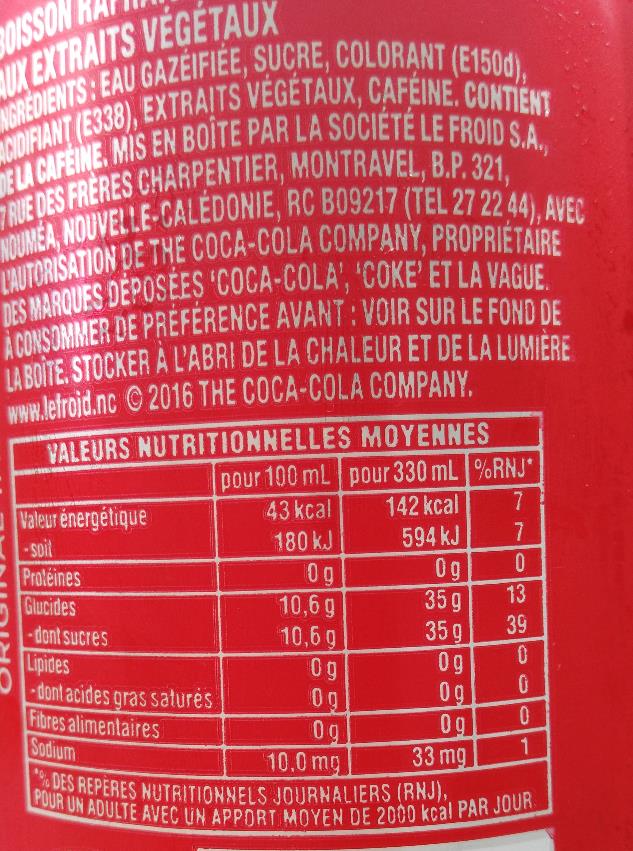 Coca
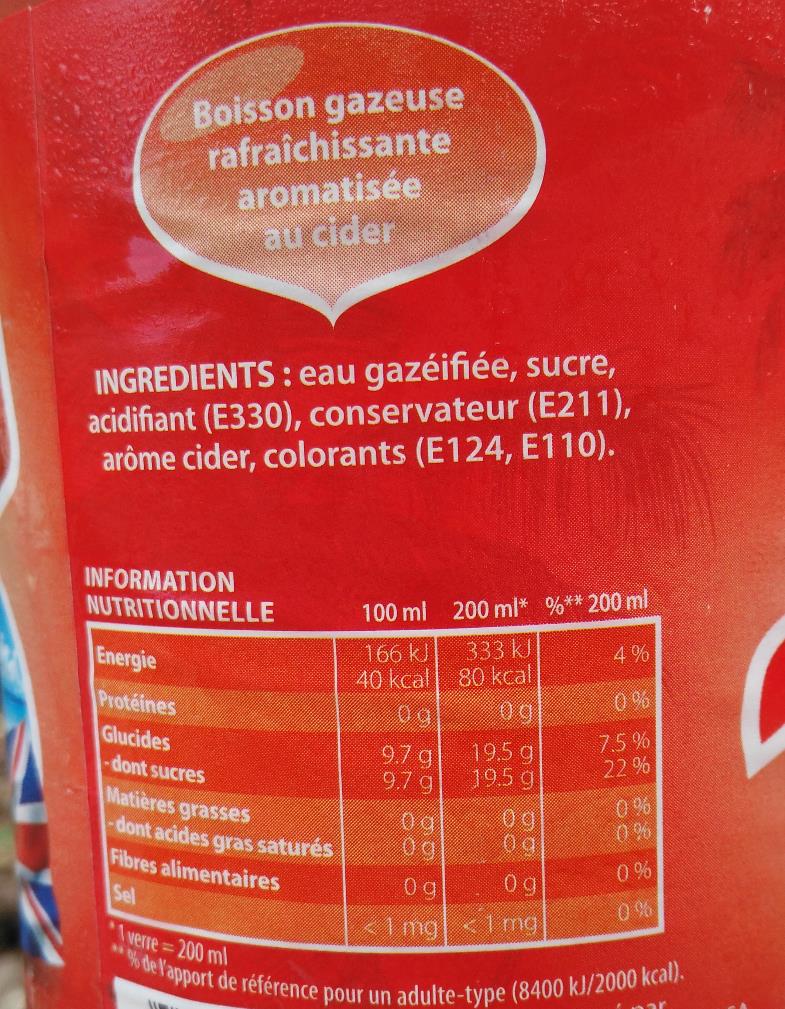 Cider
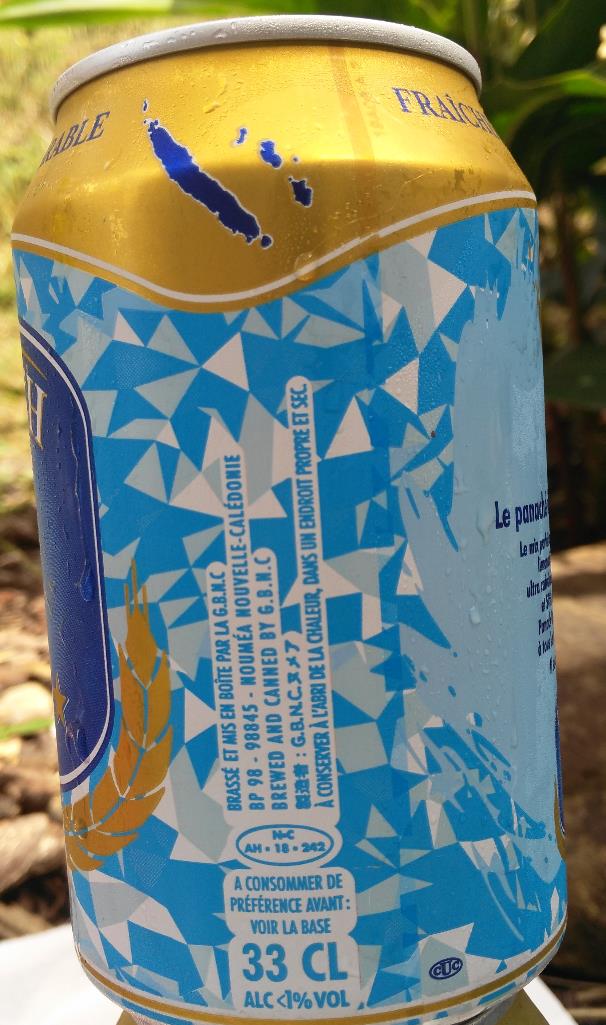 Panaché ou panach’one
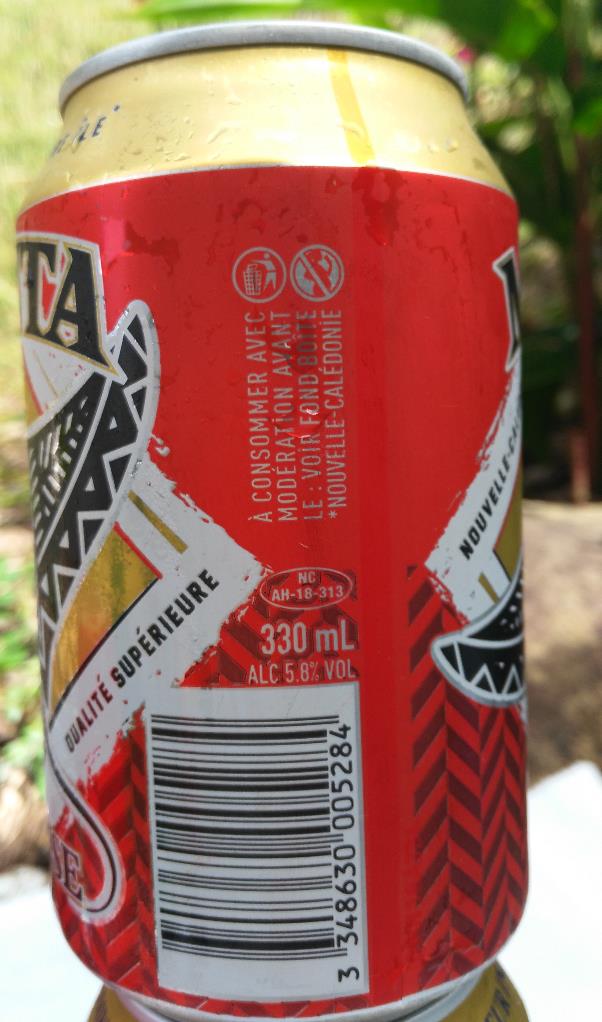 Bière Manta
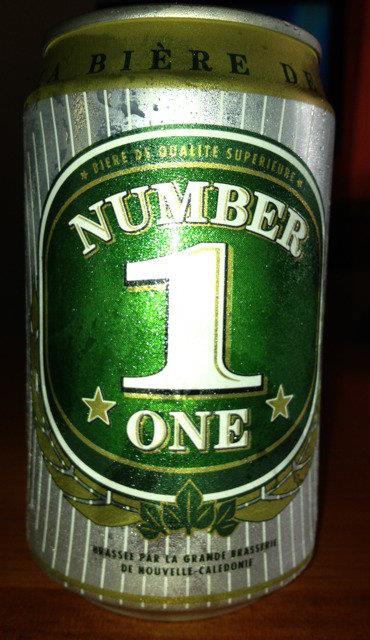 Bière Number one
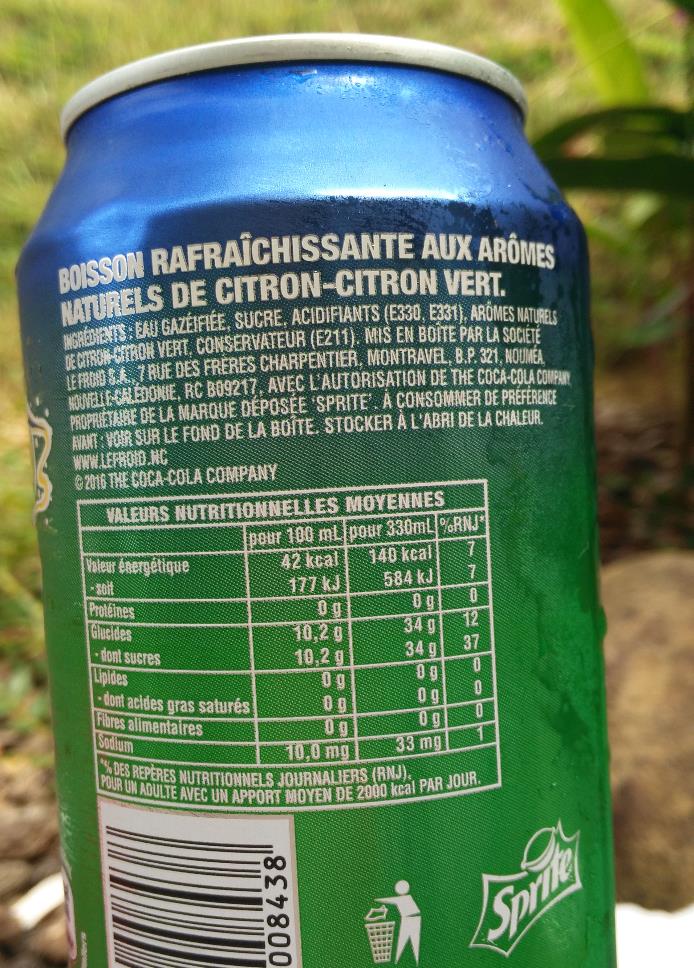 Limonade Sprite